INTRODUCTION TO DIGITAL LOGIC
EG1004  |  LAB 5
1
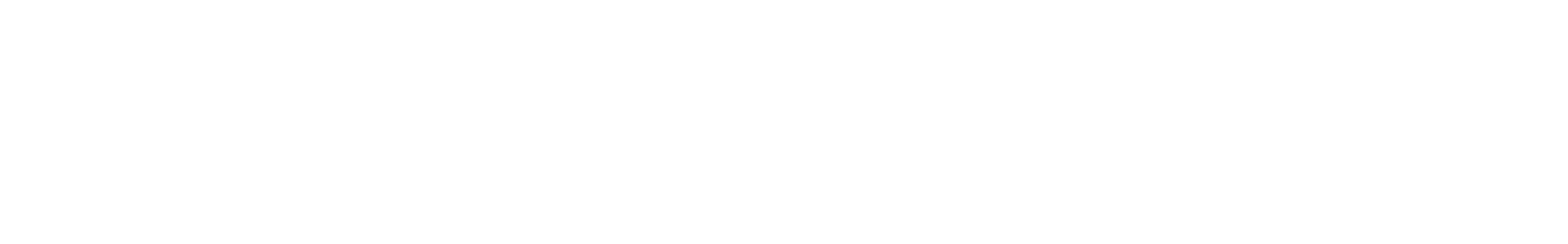 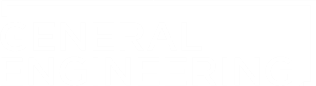 OVERVIEW
Objective
Background Information
Materials
Procedure
IDBE Implementation
Assignment
Closing
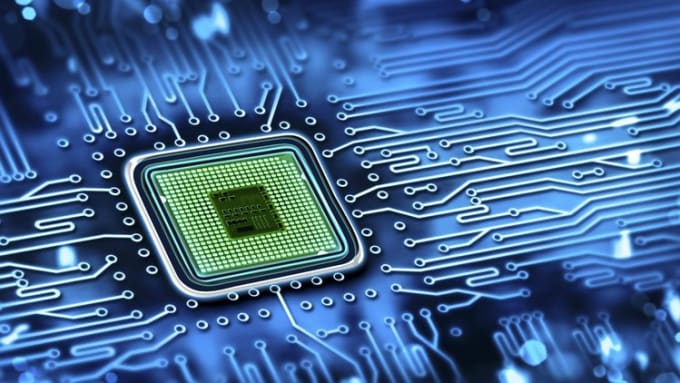 Figure 1: Semiconductor Courtesy of Scoop.it
1
2
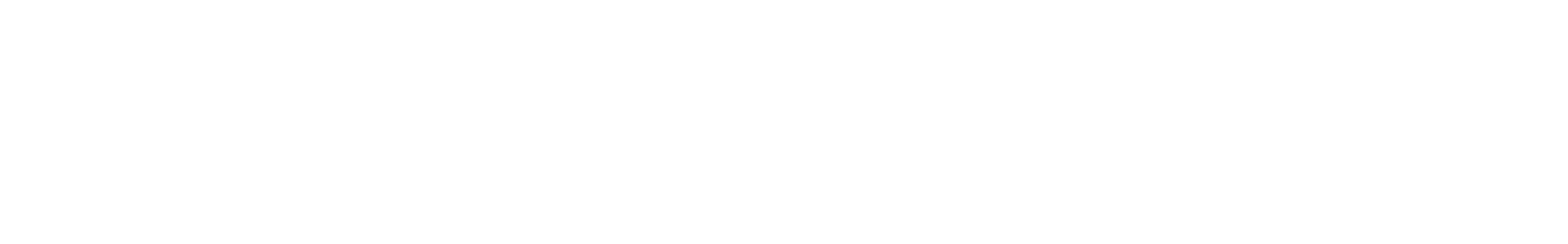 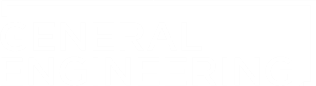 OBJECTIVE
To design a combinational logic circuit for a given problem statement
To build and test the circuit on a breadboard
2
3
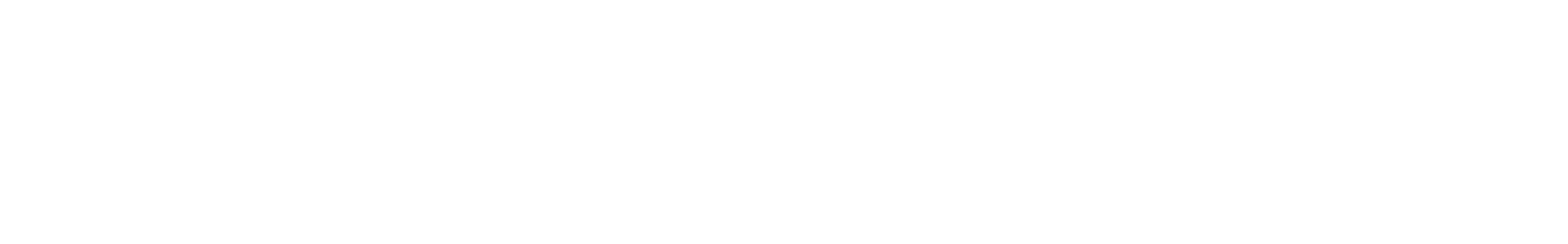 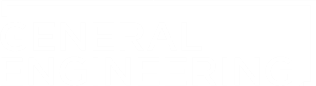 BACKGROUND INFORMATION
Digital logic: 
Conceptual language behind modern computer systems
Two values of true and false (1 and 0) that lead to complicated decisions
Truth table – shows all the possible input combinations and their associated outputs (example on next slide)
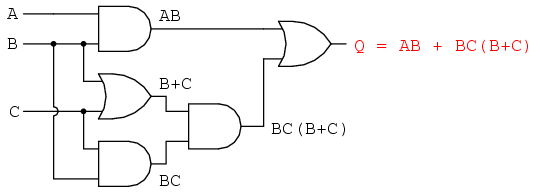 Figure 2: Boolean Circuit Courtesy of All About Circuits
3
4
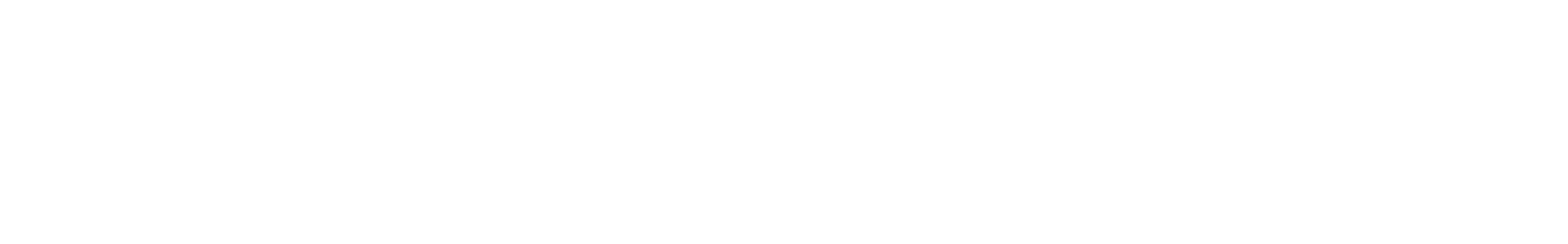 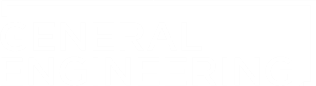 BACKGROUND INFORMATION
Table 1: Truth Table for ATM Example
Think of this example
An ATM has three options:
Print statement
Withdraw money
Deposit money
The ATM will charge a fee when:
Money is withdrawn
A statement is printed without depositing money
4
5
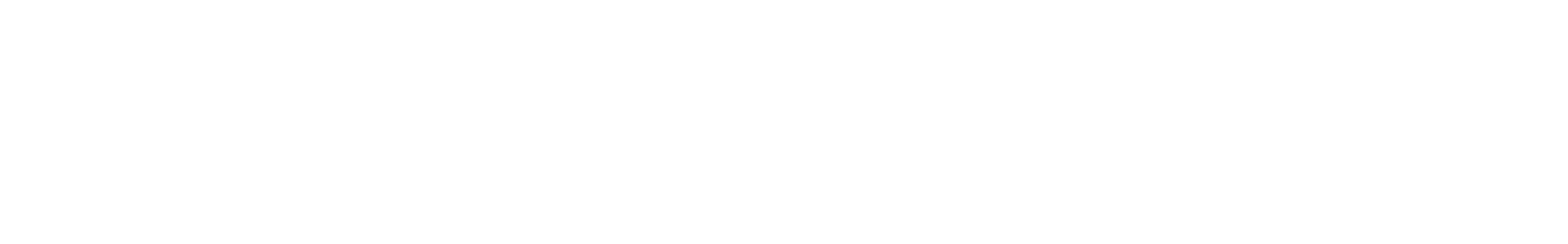 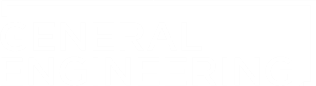 BACKGROUND INFORMATION
Table 1: Truth Table for ATM Example
Think of this example
An ATM has three options:
Print statement
Withdraw money
Deposit money
The ATM will charge a fee when:
Money is withdrawn
A statement is printed without depositing money
5
6
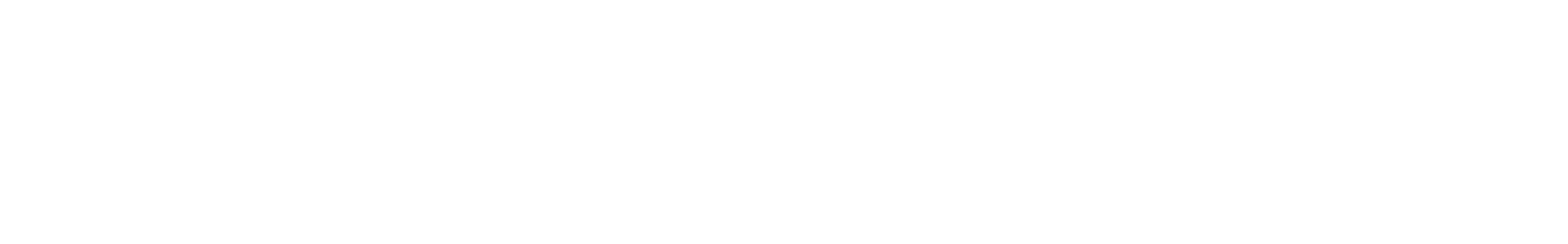 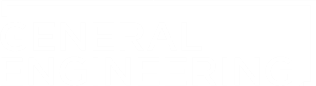 BACKGROUND INFORMATION
Table 1: Truth Table for ATM Example
Think of this example
An ATM has three options:
Print statement
Withdraw money
Deposit money
The ATM will charge a fee when:
Money is withdrawn
A statement is printed without depositing money
6
7
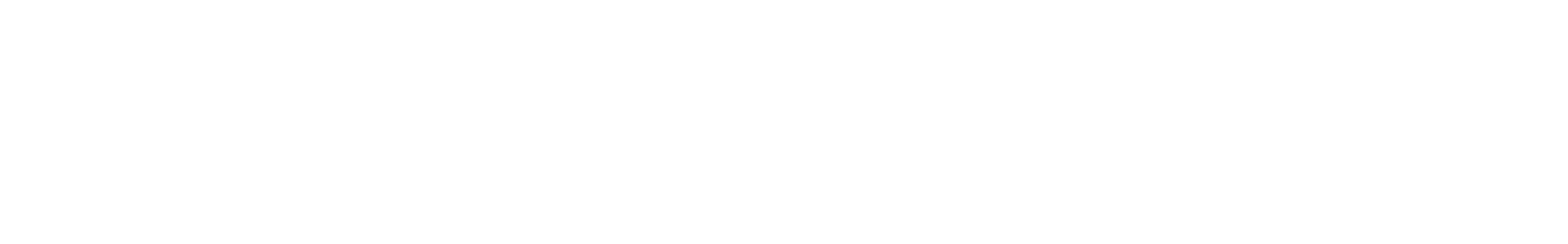 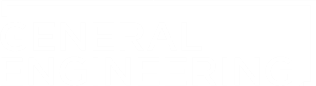 BACKGROUND INFORMATION
Table 1: Truth Table for ATM Example
Think of this example
An ATM has three options:
Print statement
Withdraw money
Deposit money
The ATM will charge a fee when:
Money is withdrawn
A statement is printed without depositing money
7
8
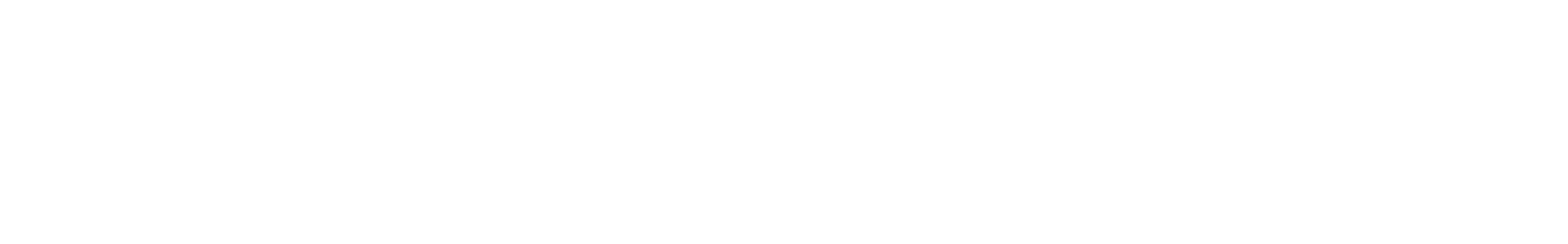 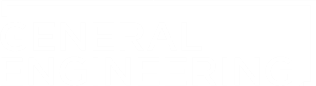 BACKGROUND INFORMATION
Table 1: Truth Table for ATM Example
Think of this example
An ATM has three options:
Print statement
Withdraw money
Deposit money
The ATM will charge a fee when:
Money is withdrawn
A statement is printed without depositing money
8
9
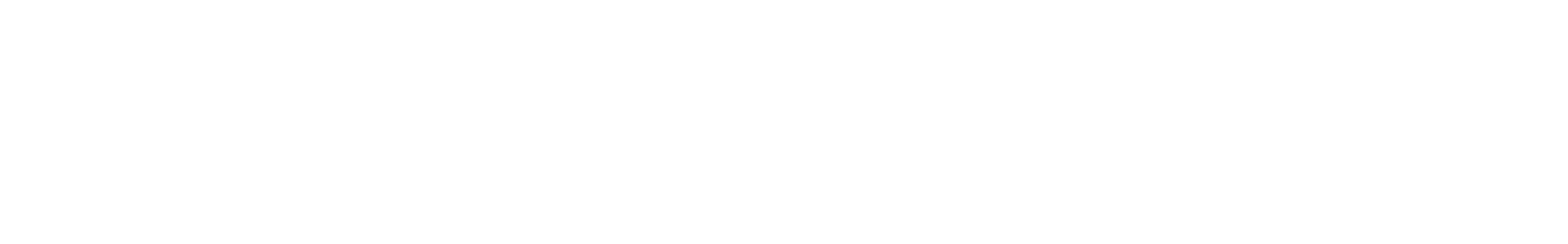 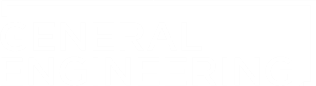 BACKGROUND INFORMATION
Table 1: Truth Table for ATM Example
Think of this example
An ATM has three options:
Print statement
Withdraw money
Deposit money
The ATM will charge a fee when:
Money is withdrawn
A statement is printed without depositing money
9
10
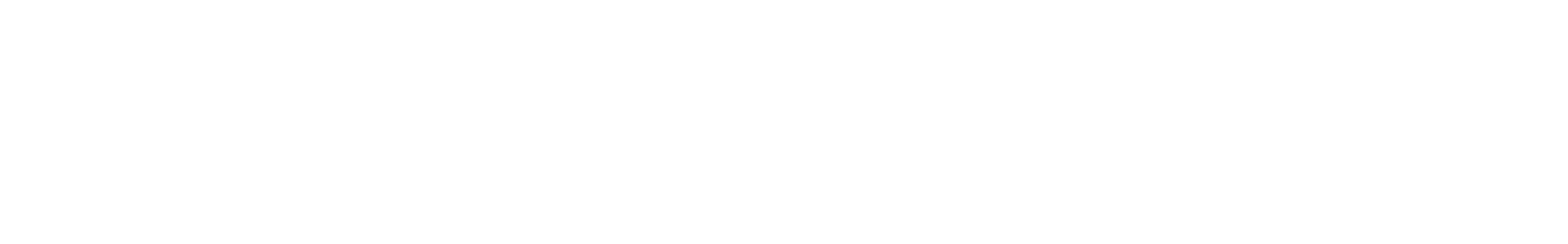 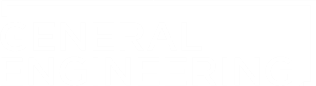 BACKGROUND INFORMATION
Table 1: Truth Table for ATM Example
Think of this example
An ATM has three options:
Print statement
Withdraw money
Deposit money
The ATM will charge a fee when:
Money is withdrawn
A statement is printed without depositing money
10
11
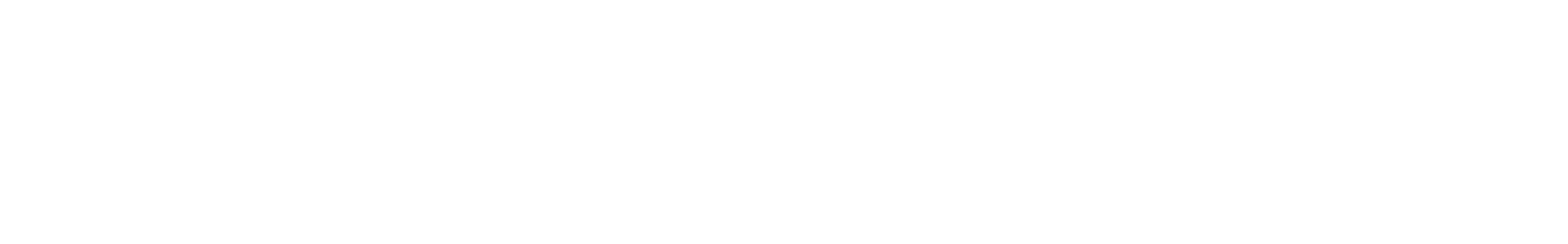 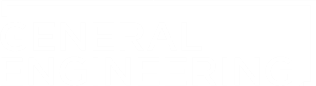 BACKGROUND INFORMATION
Table 1: Truth Table for ATM Example
Think of this example
An ATM has three options:
Print statement
Withdraw money
Deposit money
The ATM will charge a fee when:
Money is withdrawn
A statement is printed without depositing money
11
12
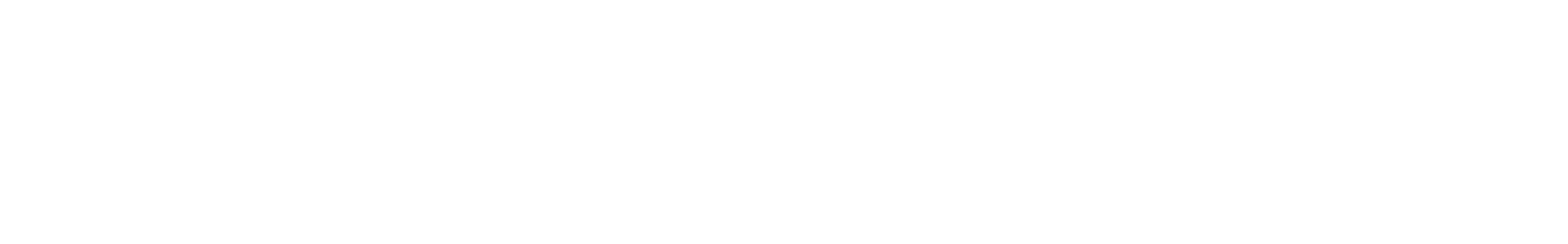 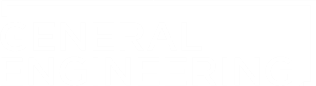 BACKGROUND INFORMATION
Table 1: Truth Table for ATM Example
Think of this example
An ATM has three options:
Print statement
Withdraw money
Deposit money
The ATM will charge a fee when:
Money is withdrawn
A statement is printed without depositing money
12
13
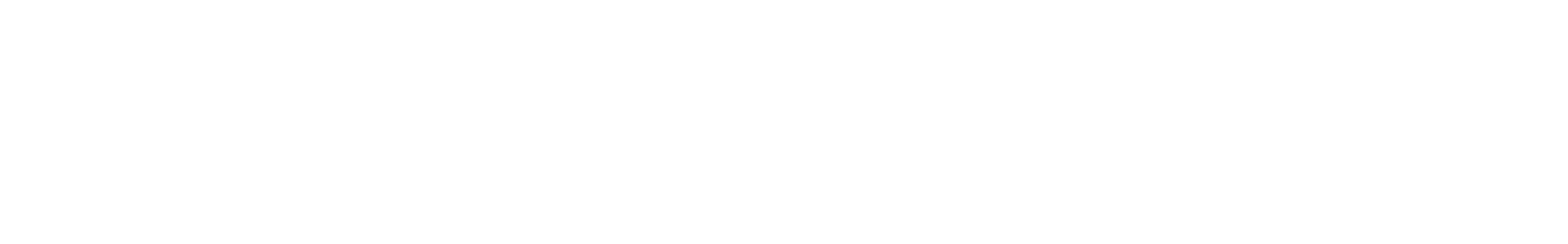 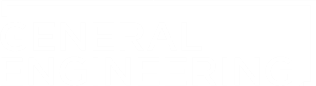 BACKGROUND INFORMATION
Logic gates:
NOT gate – inverts the input
AND gate – both inputs must be true for the output to be true
OR gate – if either input is true the output will be true
Table 2: Logic Gates
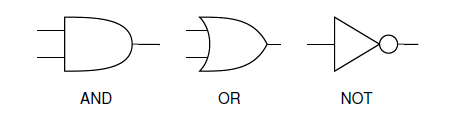 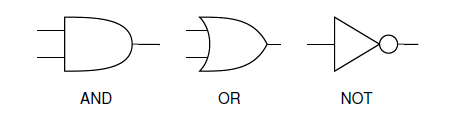 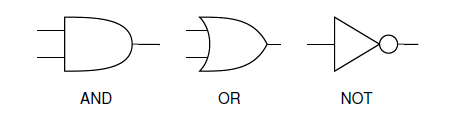 13
14
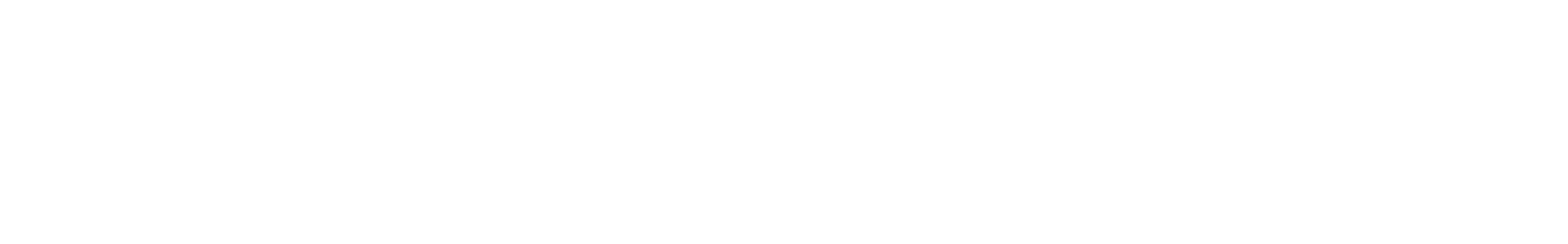 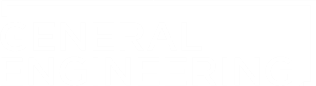 BACKGROUND INFORMATION
Table 3: Truth Table for ATM Example with True Combinations
14
15
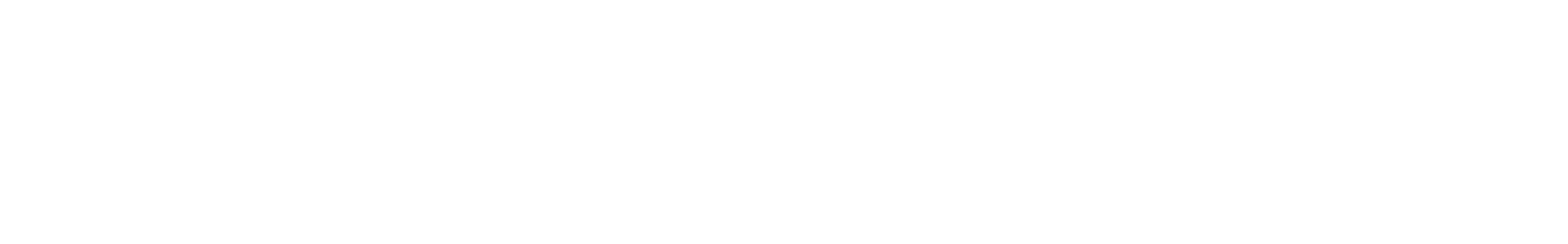 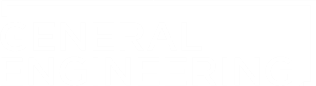 BACKGROUND INFORMATION
Table 3: Truth Table for ATM Example with True Combinations
15
16
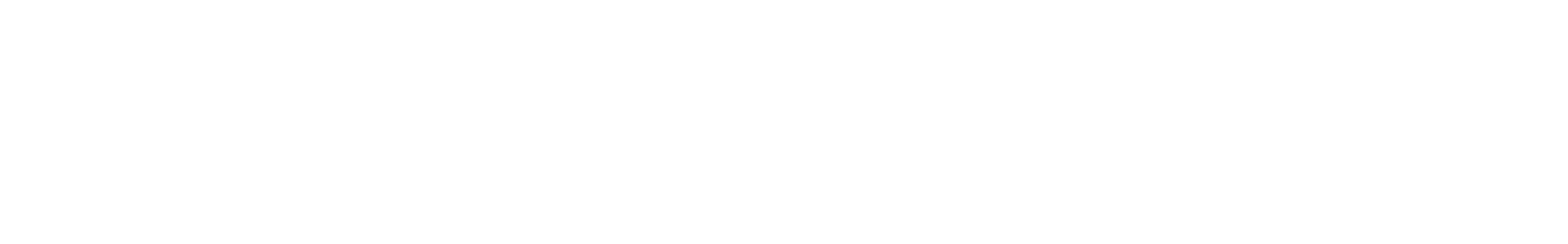 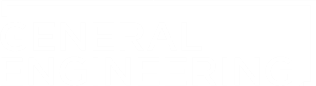 BACKGROUND INFORMATION
Table 3: Truth Table for ATM Example with True Combinations
16
17
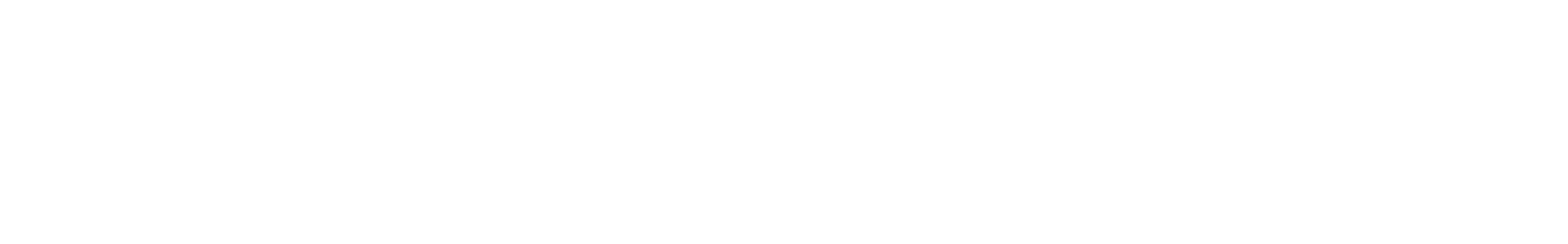 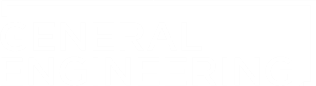 BACKGROUND INFORMATION
Table 3: Truth Table for ATM Example with True Combinations
17
18
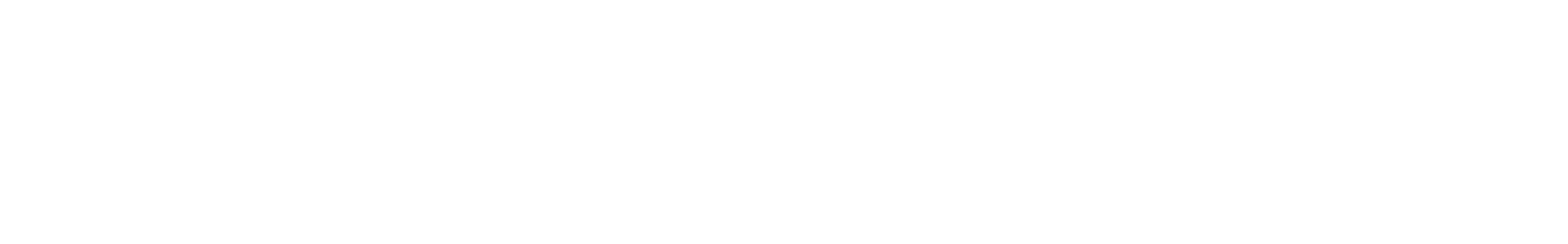 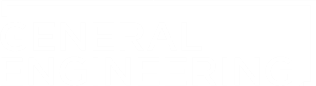 BACKGROUND INFORMATION
Table 3: Truth Table for ATM Example with True Combinations
18
19
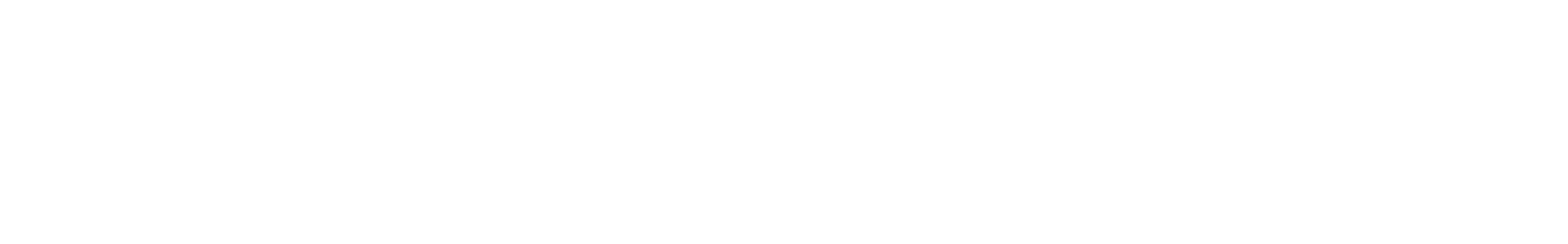 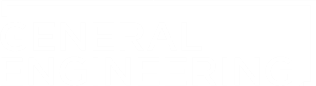 BACKGROUND INFORMATION
Table 3: Truth Table for ATM Example with True Combinations
19
20
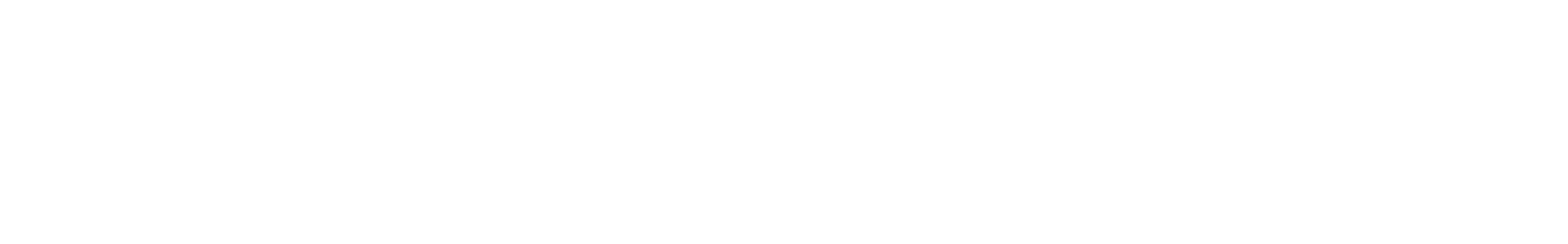 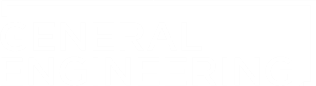 BACKGROUND INFORMATION
Karnaugh map (K-map) – two-dimensional representation that shows the common characteristics of the inputs
Only one value can change at a time between adjacent rows and columns
Table 4: K-map for ATM Example
20
21
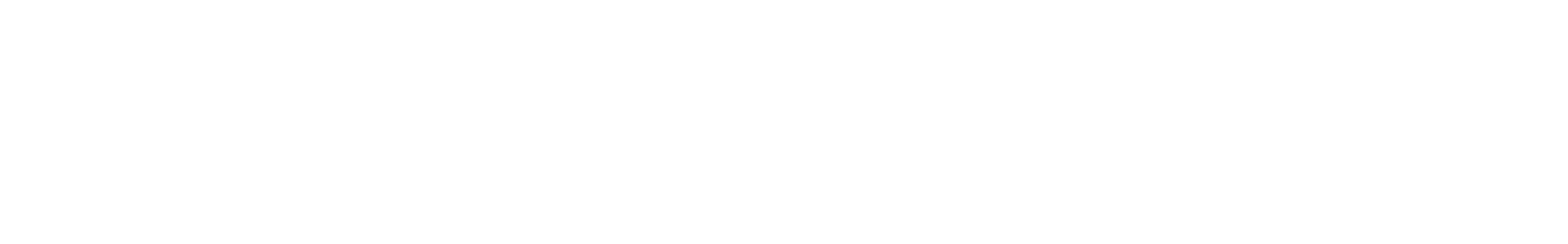 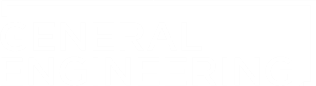 BACKGROUND INFORMATION
Karnaugh map (K-map) – two-dimensional representation that shows the common characteristics of the inputs
Only one value can change at a time between adjacent rows and columns
Table 4: K-map for ATM Example
21
22
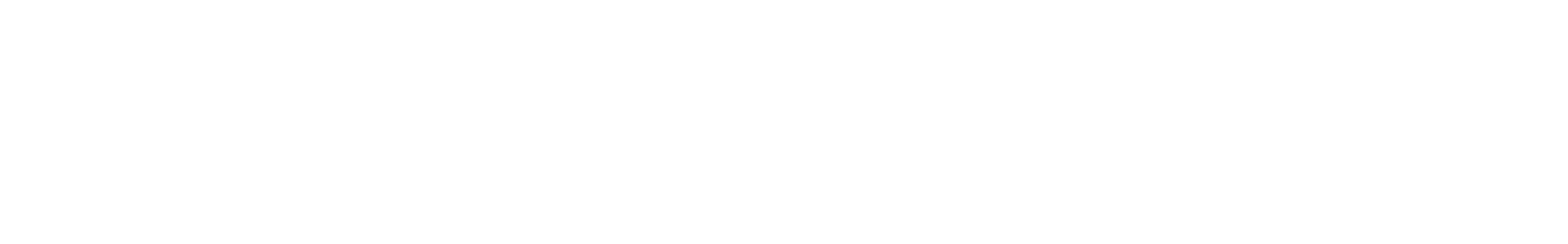 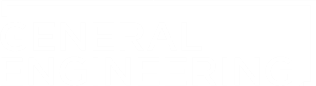 BACKGROUND INFORMATION
Karnaugh map (K-map) – two-dimensional representation that shows the common characteristics of the inputs
Only one value can change at a time between adjacent rows and columns
Table 4: K-map for ATM Example
22
23
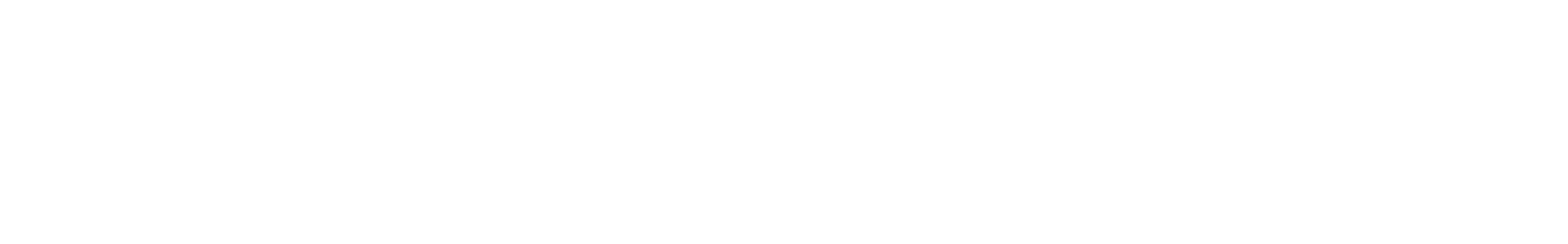 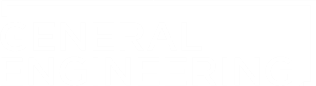 BACKGROUND INFORMATION
Karnaugh map (K-map) – two-dimensional representation that shows the common characteristics of the inputs
Only one value can change at a time between adjacent rows and columns
Table 4: K-map for ATM Example
23
24
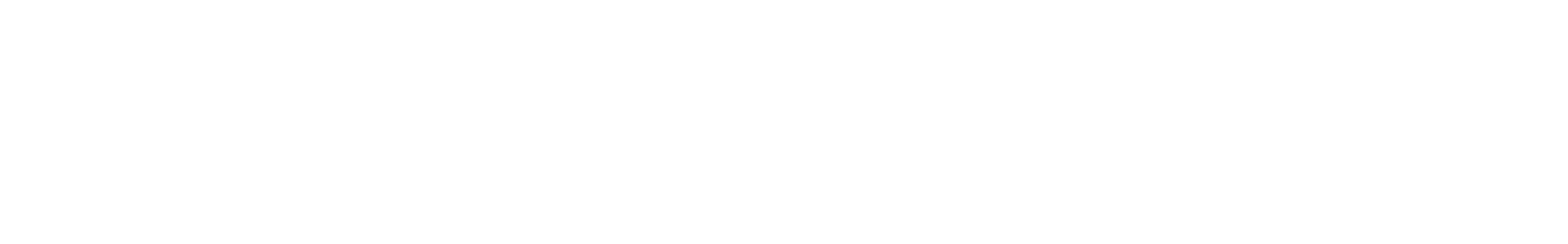 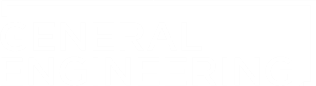 BACKGROUND INFORMATION
Karnaugh map (K-map) – two-dimensional representation that shows the common characteristics of the inputs
Only one value can change at a time between adjacent rows and columns
Table 4: K-map for ATM Example
24
25
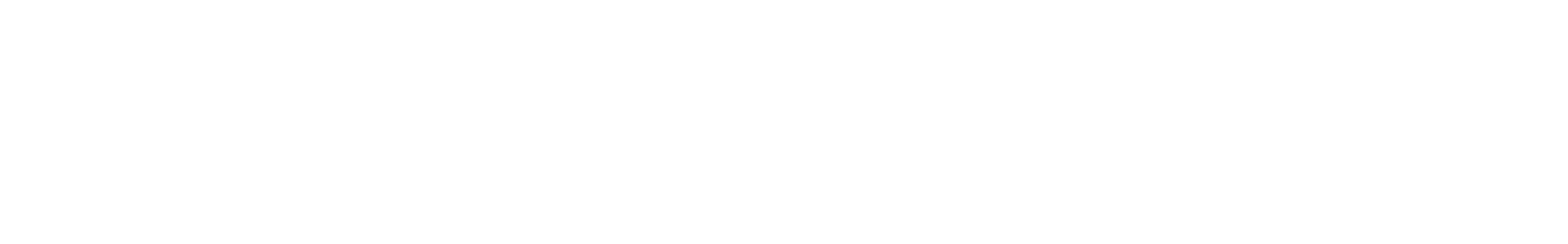 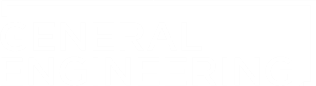 BACKGROUND INFORMATION
Karnaugh map (K-map) – two-dimensional representation that shows the common characteristics of the inputs
Only one value can change at a time between adjacent rows and columns
Table 4: K-map for ATM Example
25
26
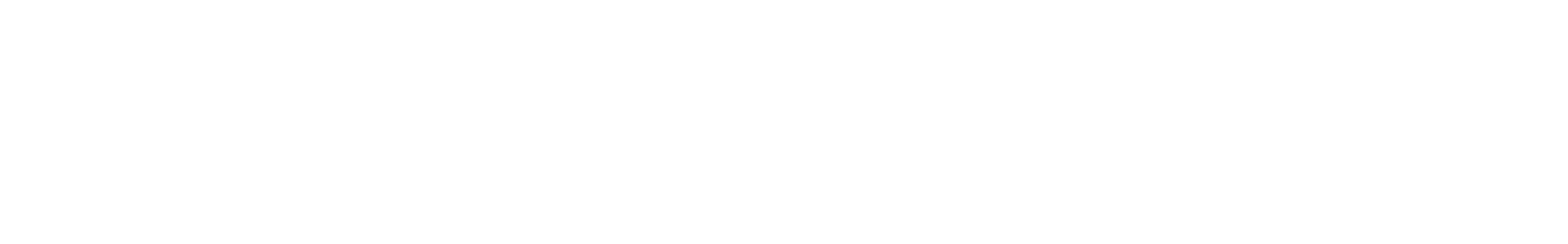 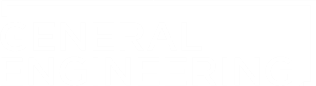 BACKGROUND INFORMATION
Karnaugh map (K-map) – two-dimensional representation that shows the common characteristics of the inputs
Only one value can change at a time between adjacent rows and columns
Table 4: K-map for ATM Example
26
27
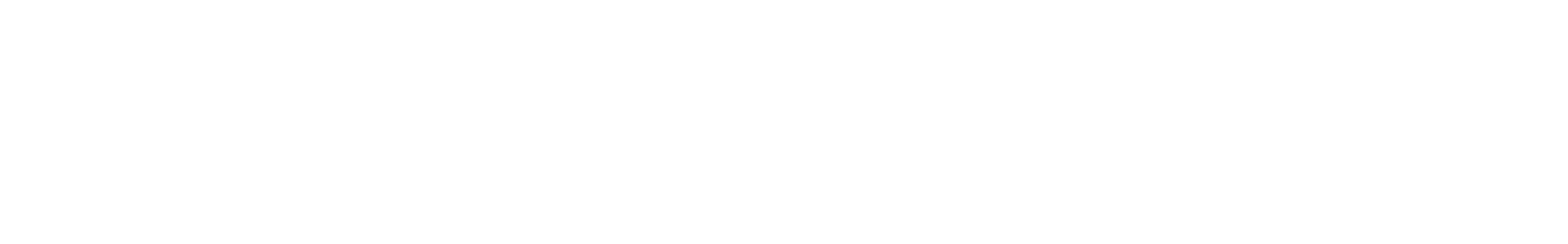 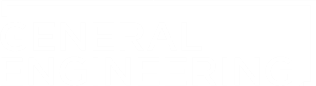 BACKGROUND INFORMATION
Karnaugh map (K-map) – two-dimensional representation that shows the common characteristics of the inputs
Only one value can change at a time between adjacent rows and columns
Table 4: K-map for ATM Example
27
28
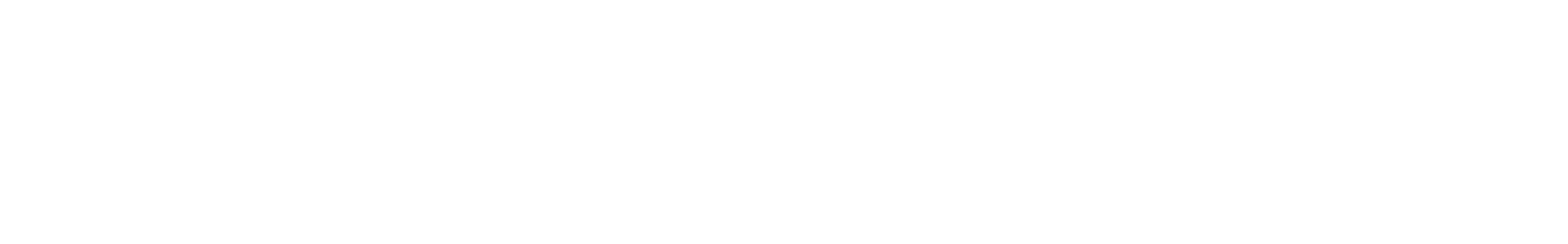 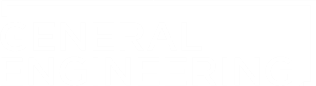 BACKGROUND INFORMATION
Karnaugh map (K-map) – two-dimensional representation that shows the common characteristics of the inputs
Only one value can change at a time between adjacent rows and columns
Table 4: K-map for ATM Example
28
29
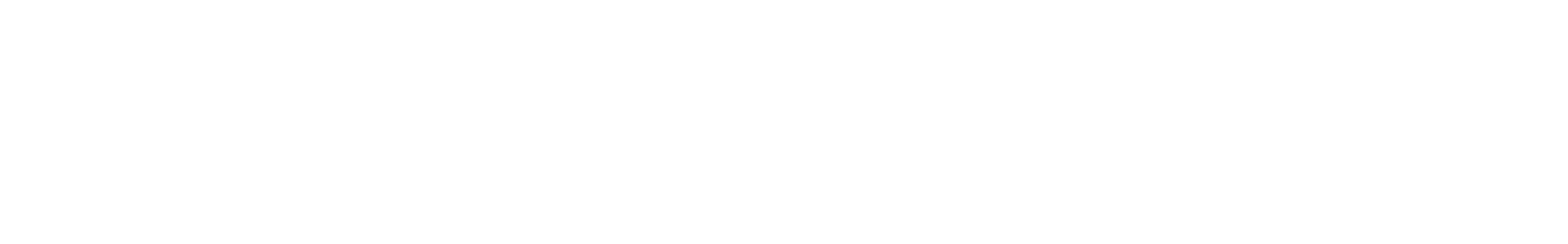 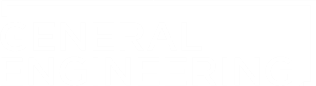 BACKGROUND INFORMATION
Karnaugh map (K-map) – two-dimensional representation that shows the common characteristics of the inputs
Only one value can change at a time between adjacent rows and columns
Table 4: K-map for ATM Example
29
30
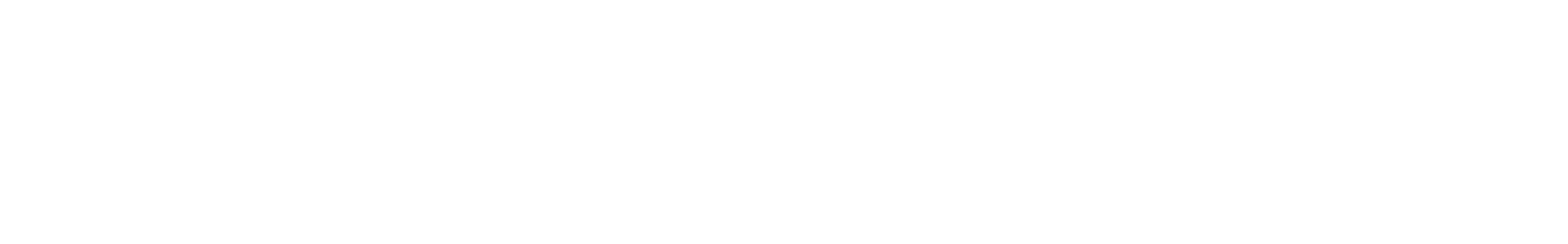 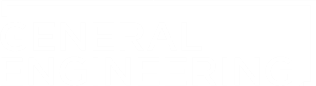 BACKGROUND INFORMATION
Karnaugh map (K-map) – two-dimensional representation that shows the common characteristics of the inputs
Only one value can change at a time between adjacent rows and columns
Table 4: K-map for ATM Example
30
31
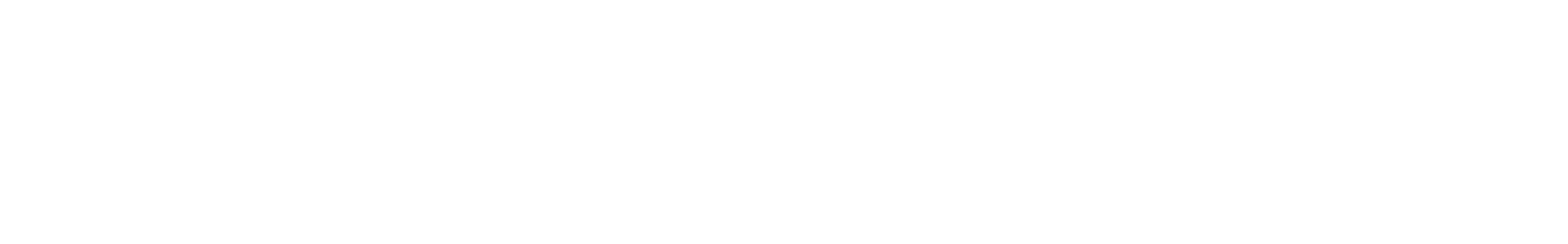 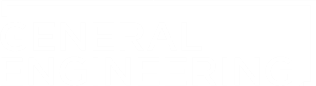 BACKGROUND INFORMATION
Karnaugh map (K-map) – two-dimensional representation that shows the common characteristics of the inputs
Only one value can change at a time between adjacent rows and columns
Table 4: K-map for ATM Example
31
32
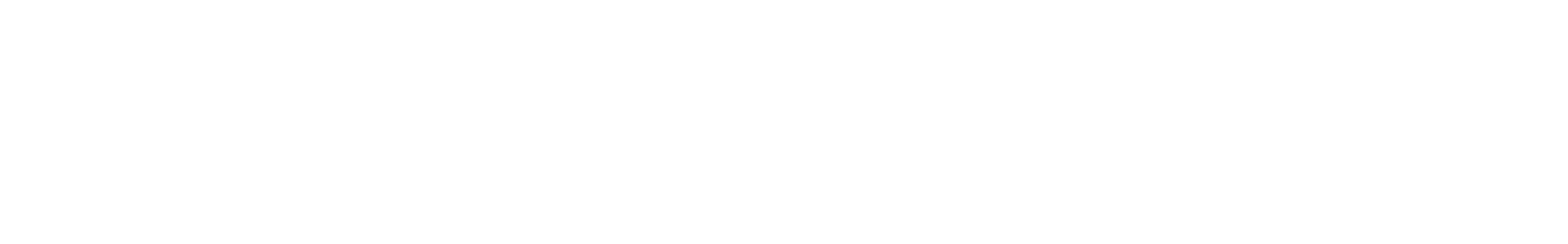 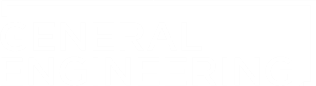 BACKGROUND INFORMATION
Karnaugh map (K-map) – two-dimensional representation that shows the common characteristics of the inputs
Only one value can change at a time between adjacent rows and columns
Table 4: K-map for ATM Example
32
33
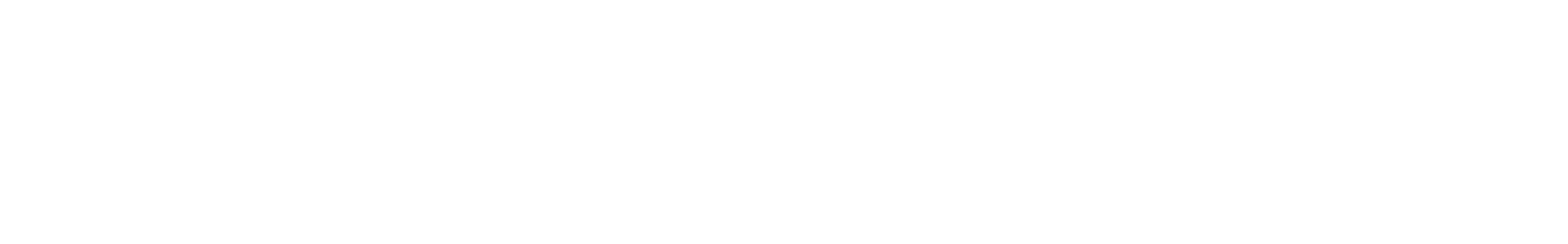 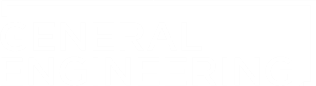 BACKGROUND INFORMATION
Karnaugh map (K-map) – two-dimensional representation that shows the common characteristics of the inputs
Only one value can change at a time between adjacent rows and columns
Table 4: K-map for ATM Example
33
34
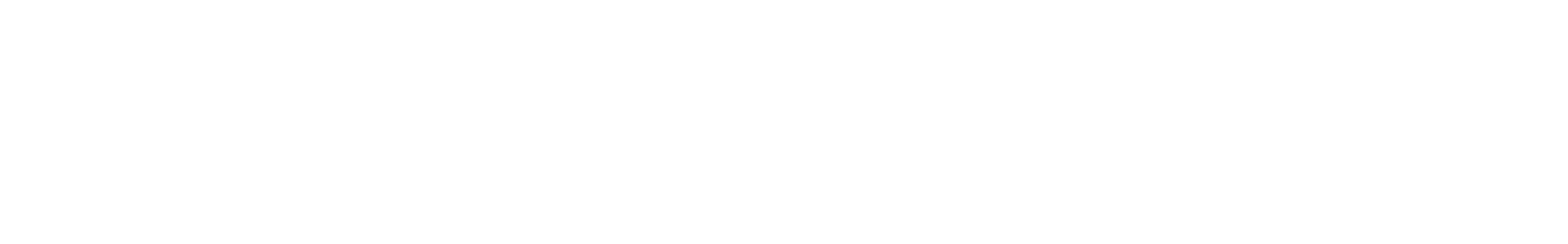 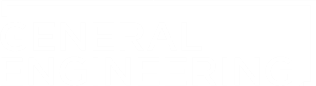 BACKGROUND INFORMATION
Simplified Boolean equation – mathematical representation of true values in the K-map
Box together 1s in the K-map
Number of cells in a box must be a power of 2 (1, 2, 4, 8, etc.)
Look for the biggest boxes first
Boxes can overlap
Simplified equation is determined by constant variable(s) in each box
Table 5: Simplified Boolean Equation for ATM example
34
35
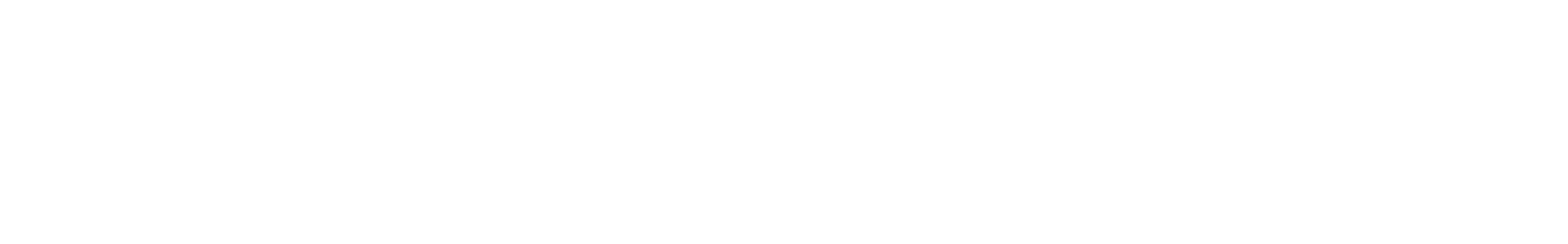 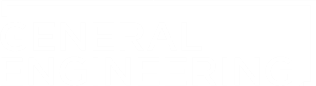 BACKGROUND INFORMATION
Simplified Boolean equation – mathematical representation of true values in the K-map
Box together 1s in the K-map
Number of cells in a box must be a power of 2 (1, 2, 4, 8, etc.)
Look for the biggest boxes first
Boxes can overlap
Simplified equation is determined by constant variable(s) in each box
Table 5: Simplified Boolean Equation for ATM example
35
36
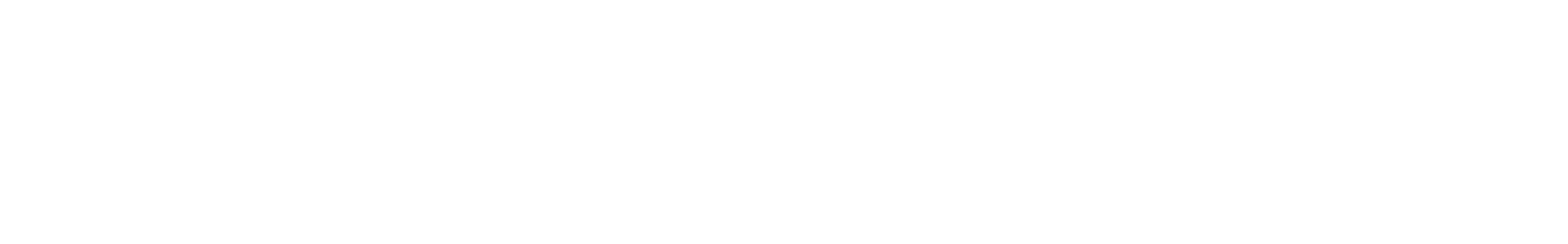 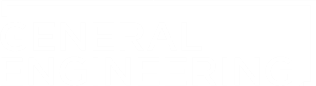 BACKGROUND INFORMATION
Simplified Boolean equation – mathematical representation of true values in the K-map
Box together 1s in the K-map
Number of cells in a box must be a power of 2 (1, 2, 4, 8, etc.)
Look for the biggest boxes first
Boxes can overlap
Simplified equation is determined by constant variable(s) in each box
Table 5: Simplified Boolean Equation for ATM example
36
37
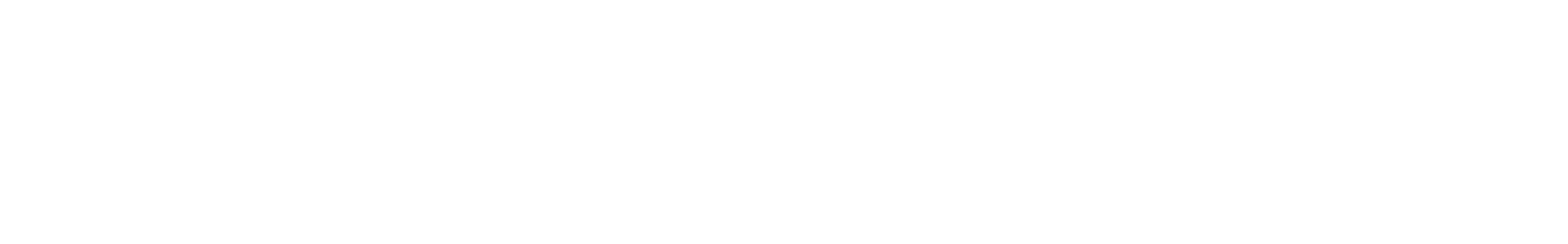 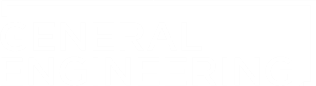 BACKGROUND INFORMATION
Combinational logic circuit – graphical representation of the simplified Boolean equation
OR
AND
NOT
37
Figure 3: Combinational Logic Circuit for ATM Example
38
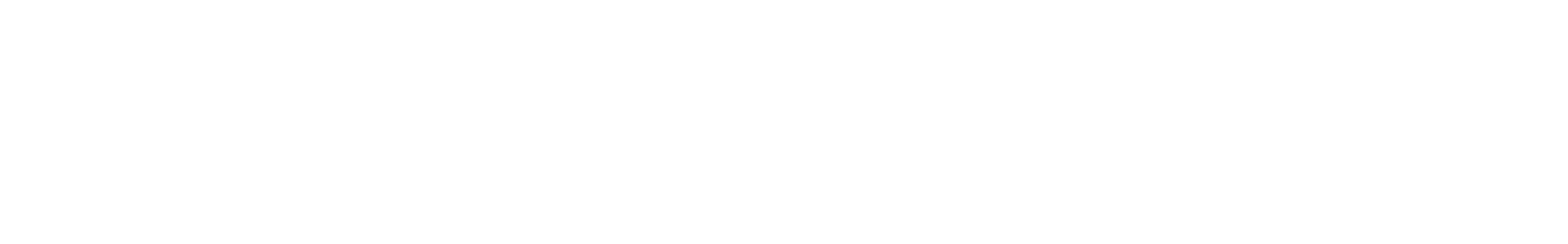 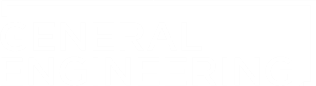 BACKGROUND INFORMATION
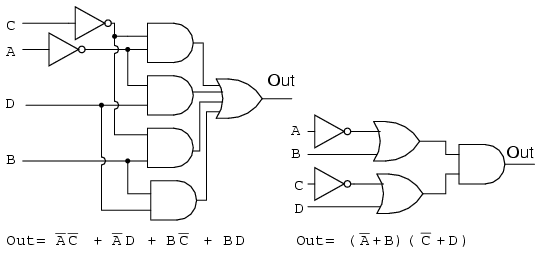 Minimization of Boolean functions
K-map used to simplify complex Boolean equations
Reduces complexity of logic circuit
Would increase efficiency and decrease cost in implementation
Figure 4: Complex Logic Circuit (Left) vs. 
Simplified Logic Circuit (Right)
38
39
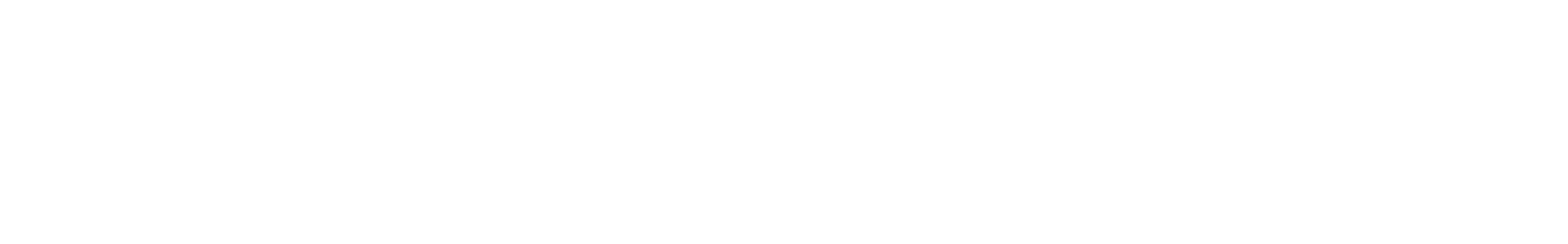 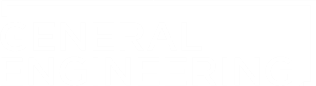 BACKGROUND INFORMATION
Integrated Circuits (ICs) – chips that consist of small assemblies of electronic components
Logic Gate ICs consist of logic gates that can be used to prototype combinational logic circuits on a breadboard
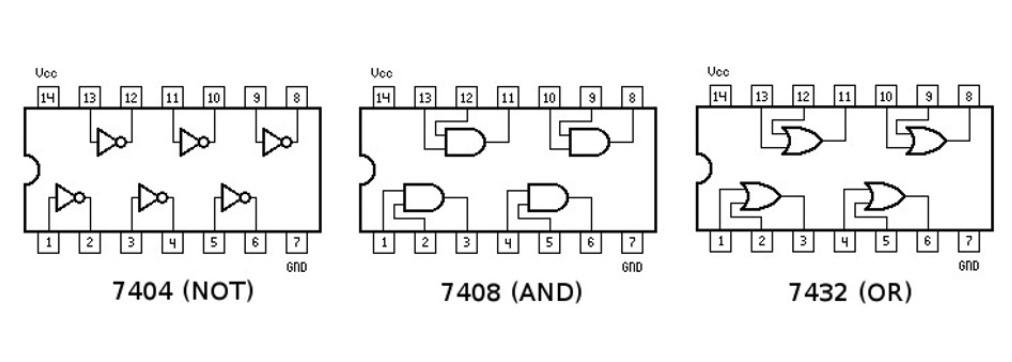 Figure 5: Diagram of NOT/AND/OR IC Chips
39
40
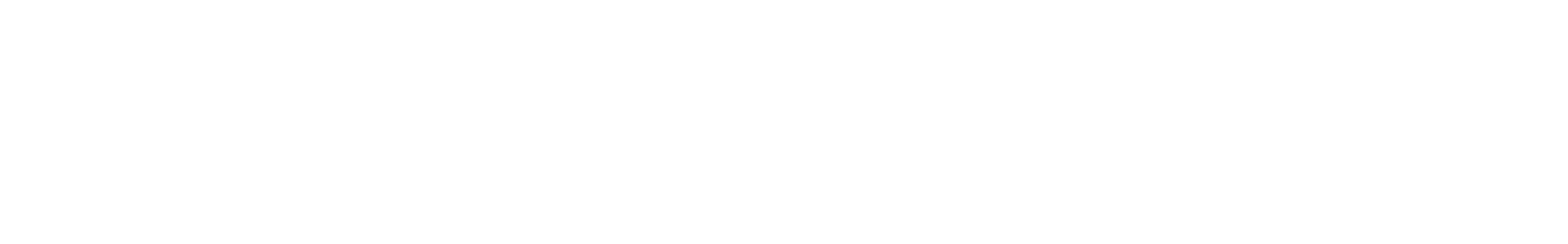 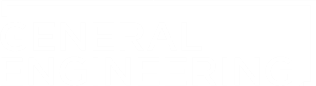 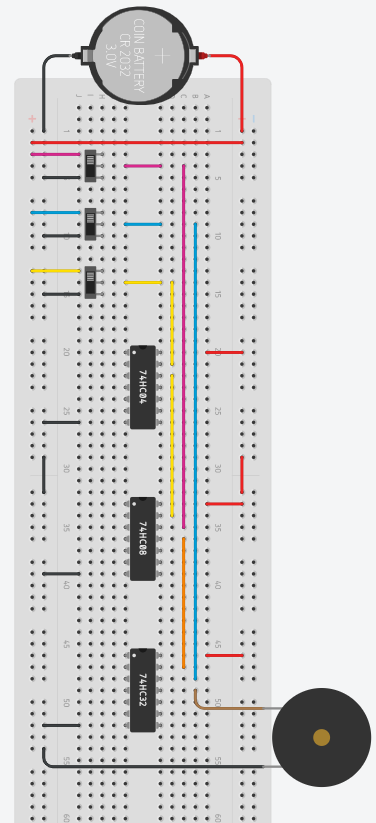 BACKGROUND INFORMATION
Withdraw (W)
Deposit (D)
Print (P)
40
Figure 6: Diagram of the example ATM circuit
41
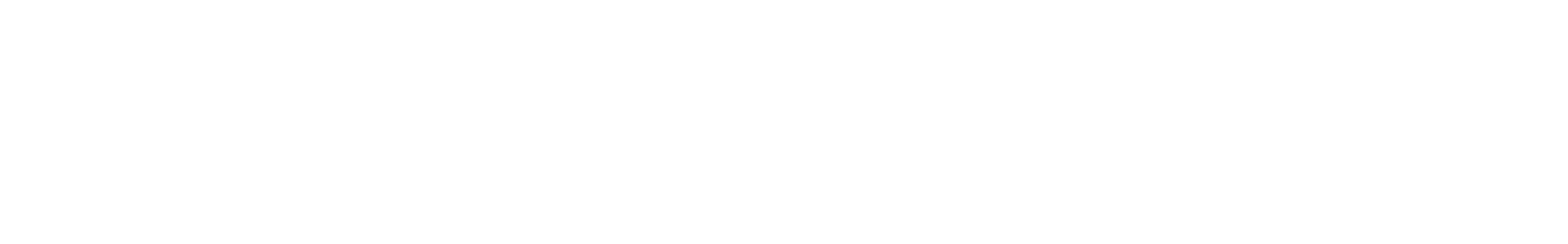 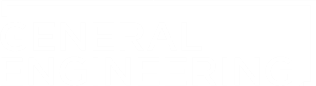 MATERIALS
A 7432 IC (4 dual-input OR gates)
A 7408 IC (4 dual-input AND gates)
A 7404 IC (6 single-input NOT gates)
Breadboard
5V Battery Case
LED 
220 Ω Resistor
Slide Switches
Wires
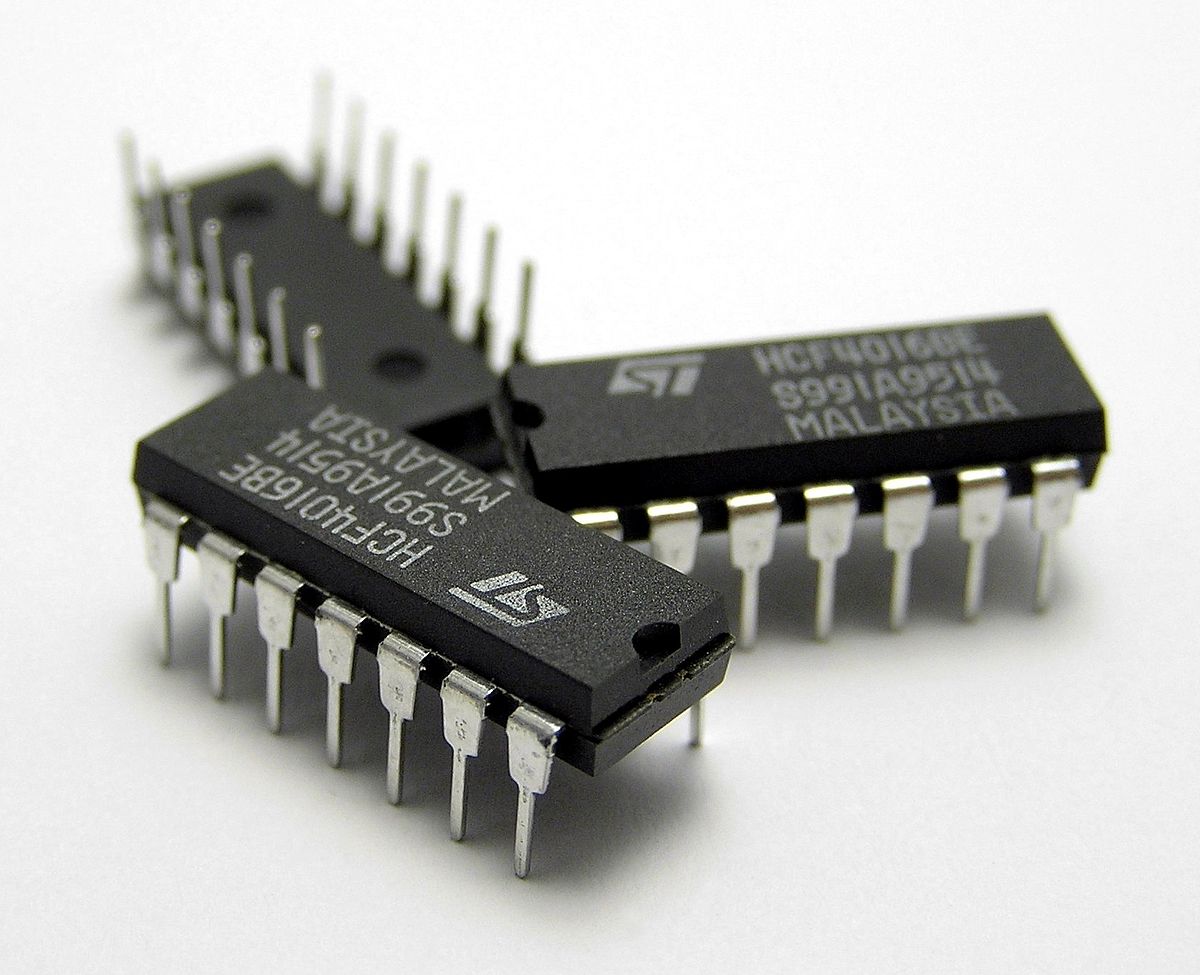 Figure 7: Integrated circuit (IC) chips courtesy of Wikipedia
41
42
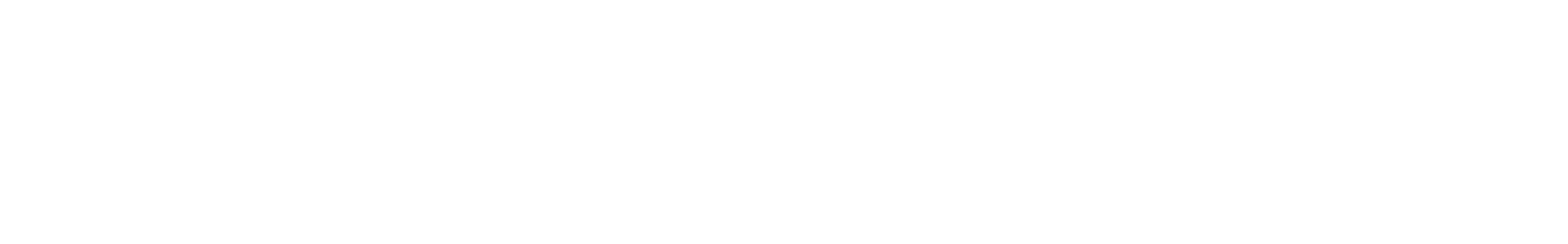 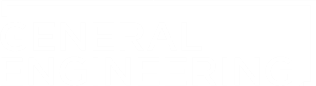 PROBLEM STATEMENT
Farmer Georgi has a hen on his 350-acre farm that produces high-quality eggs
To protect the hen from a fox who has been wandering around the farm and his grain, he needs an alarm system
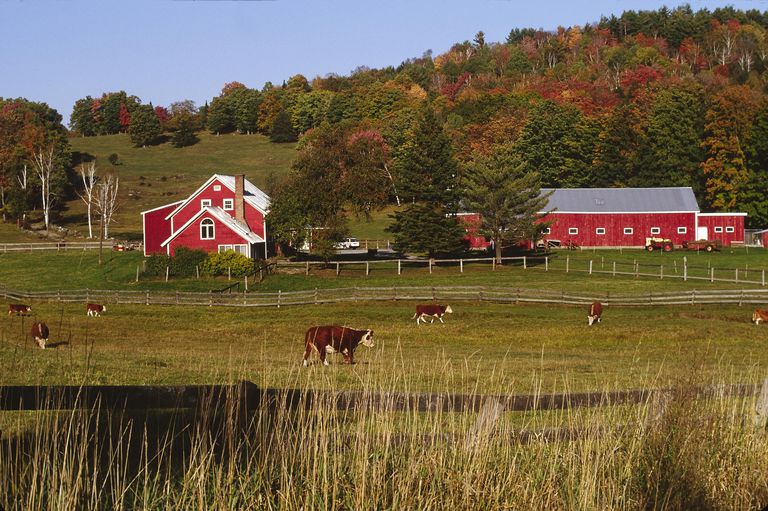 Figure 8: Farmer Georgi’s FarmCourtesy of ThoughtCo
42
43
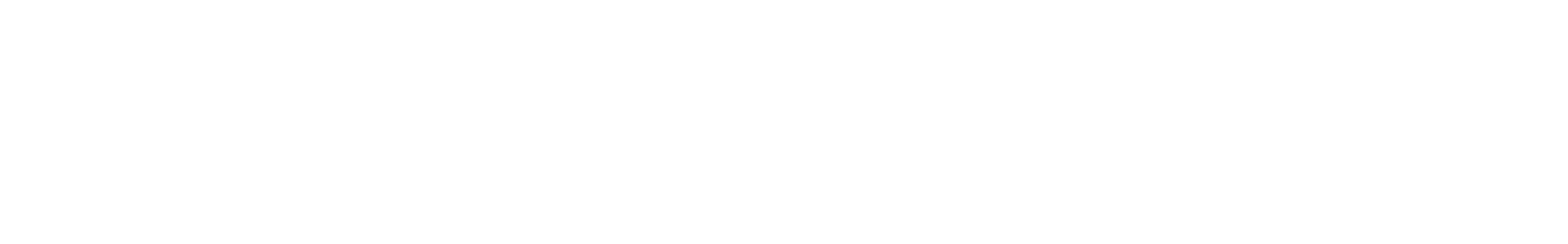 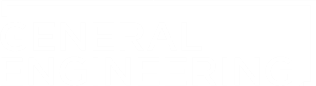 PROBLEM STATEMENT
Farmer Georgi has two barns
Think of Barn A as “0” and Barn B as “1” in the truth table
A fox, hen, and grain can be in either barn at anytime
Design an alarm system that will sound when:
The fox and hen are in the same barn
The hen and grain are in the same barn
43
44
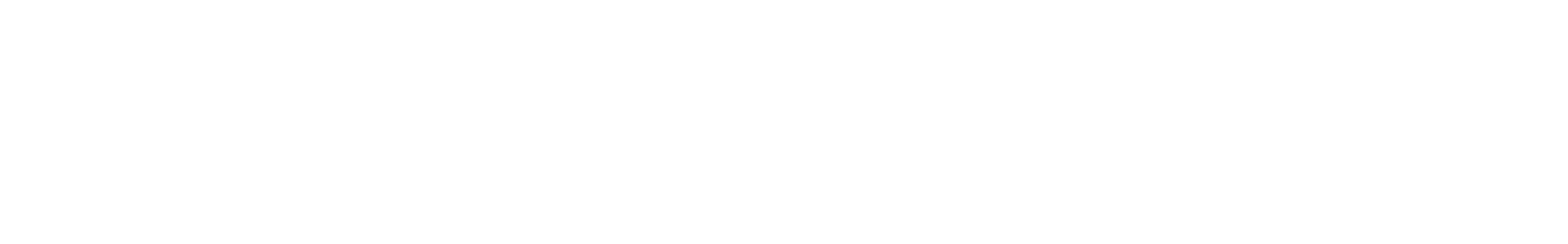 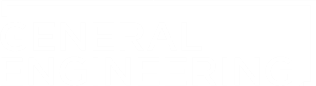 PROCEDURE
Part I: Formulate the Simplified Boolean Equation
Build a truth table for the alarm system
Create a Boolean equation
Build a K-map
Create a simplified Boolean equation
Draw a combinational logic circuit
Add a light bulb to represent the alarm
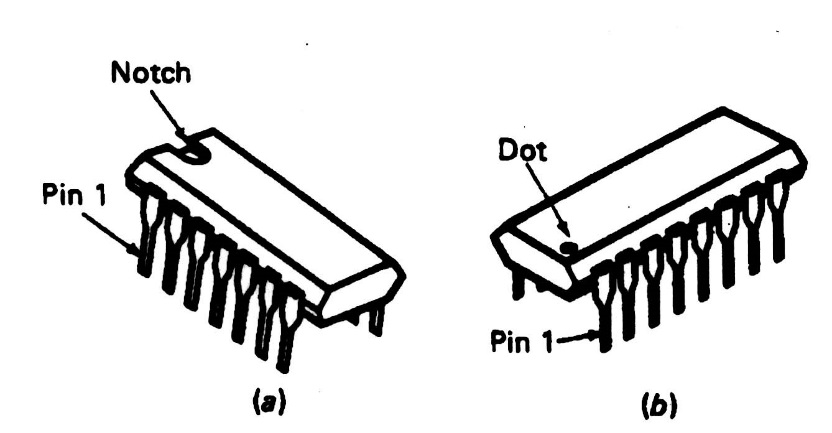 Figure 9: IC Chip
44
45
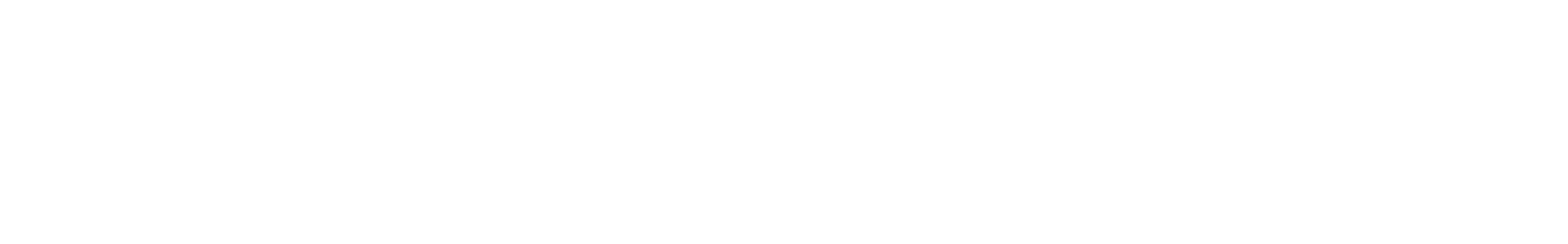 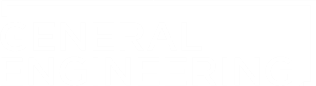 PROCEDURE
Part II: Test the IC Chips
Use the Arduino board setup by the TAs to test the NOT/OR/AND IC chips
The Arduino program will determine if the IC chips are functional or not
Orient the IC chips properly
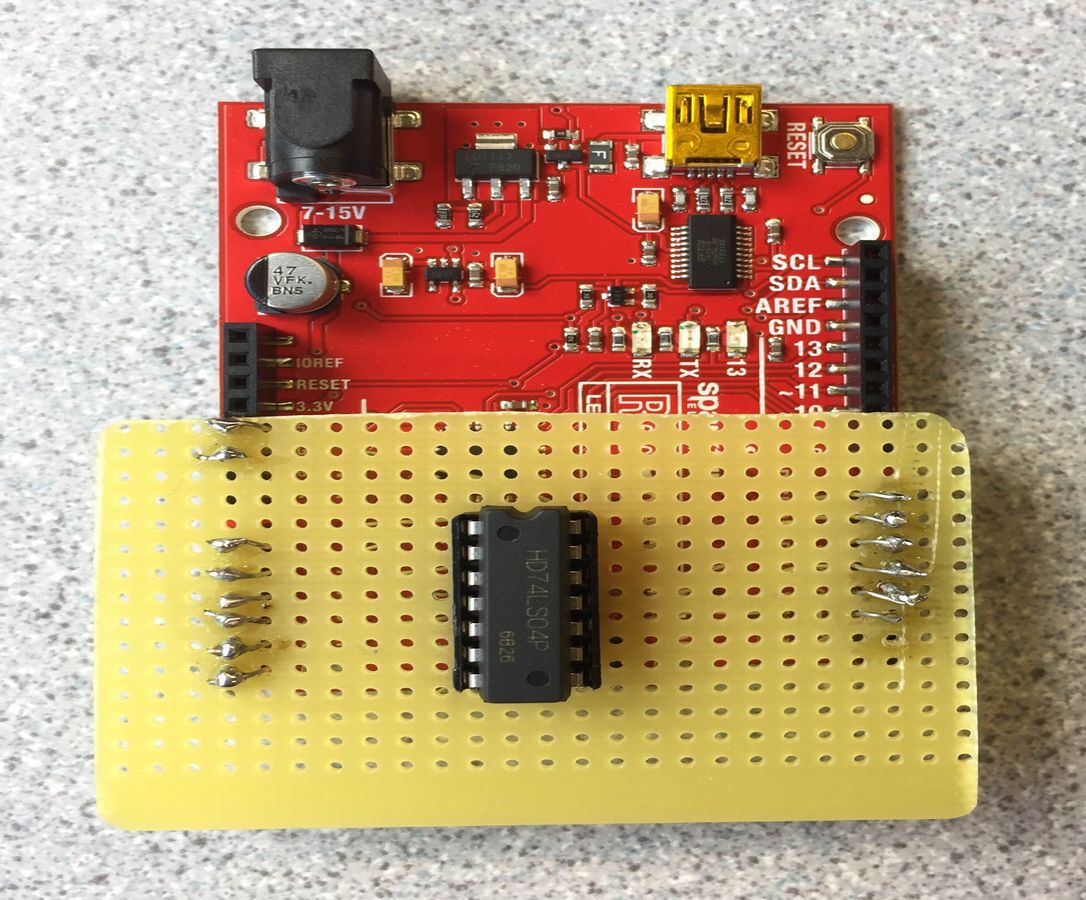 Figure 10: IC chip tester
45
46
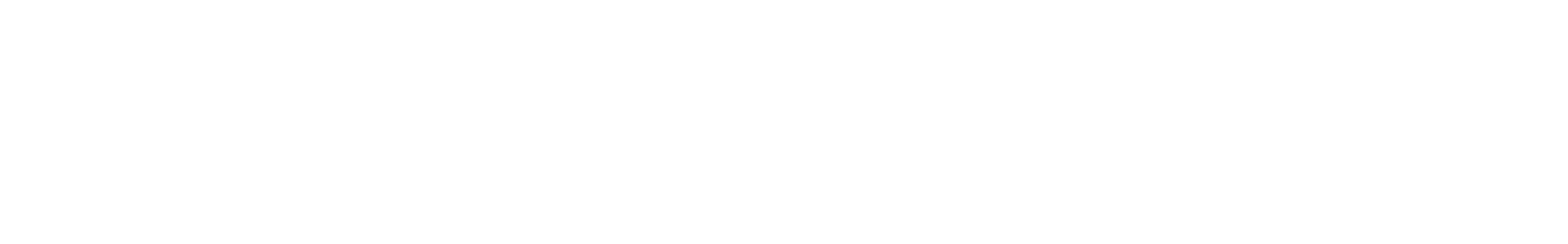 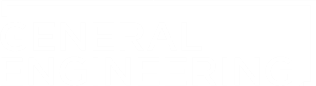 PROCEDURE
Part III: Build the Combinational Logic Circuit
Build and test the logic circuit on a breadboard
Wire the combinational logic circuit using the IC chips
Power (+5V) and ground the IC chips
Orient the IC chips properly
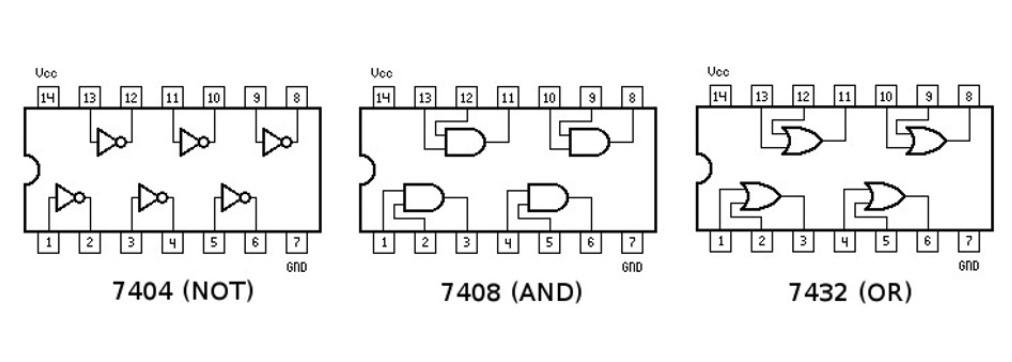 Figure 11: Diagram of NOT/AND/OR IC Chips
46
47
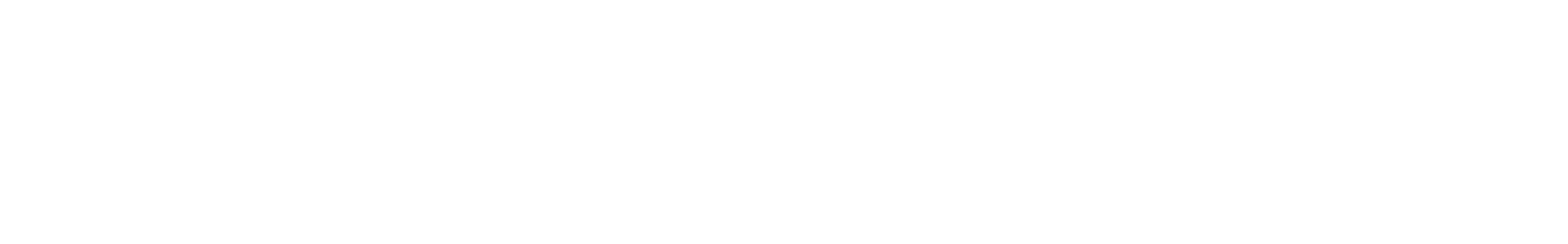 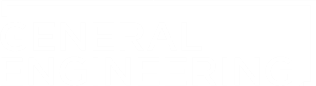 IDBE IMPLEMENTATION
Accessible Designs
Designing an alarm with flashing lights is better for deaf users
Reduces noise pollution
But for visually impaired users, noise alarms are necessary
Be Aware– flashing lights and loud noises can have adverse effects on different people
As socially-aware engineers, what alarm solutions can you think of?
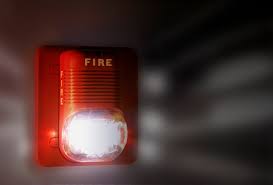 Figure 12: Flashing Fire Alarm
47
48
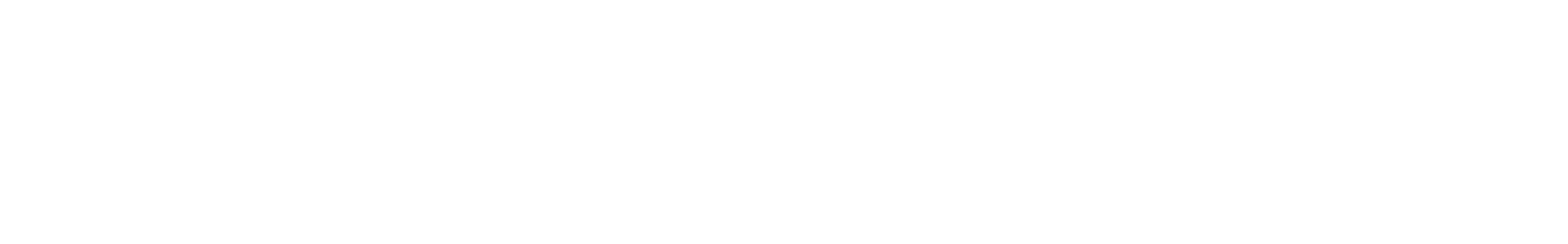 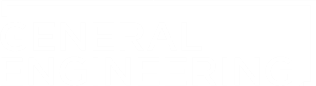 ASSIGNMENT
Individual lab report:
Answer discussion questions in manual
Explain how k-maps help simplify the circuitry
Include the truth table, both Boolean equations, and k-map
Include pictures of the completed logic circuit
Due at 11:59 PM the night before Lab 6
Team presentation:
Address discussion points in manual
Include pictures of the completed logic circuit
48
49
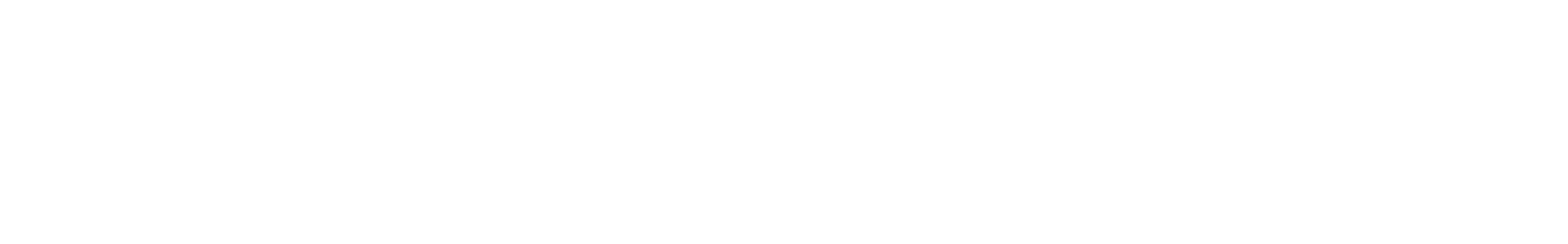 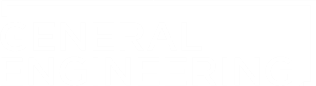 CLOSING
Take pictures of the completed logic circuit
Clean up workstations
Return all unused materials to the TA
49
50
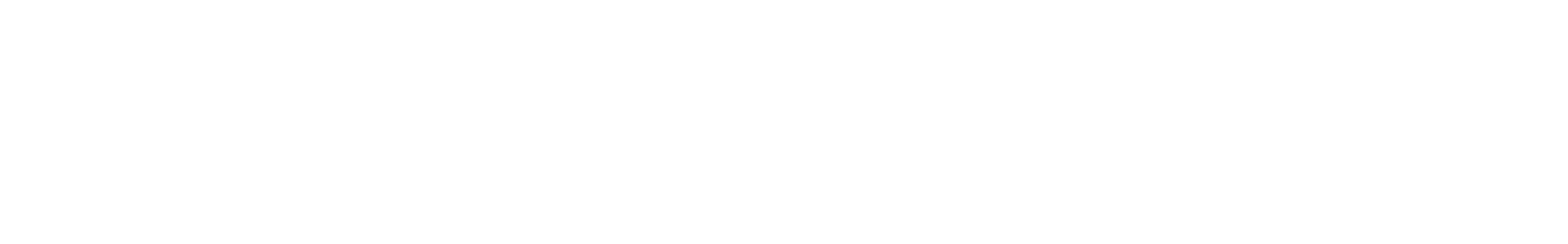 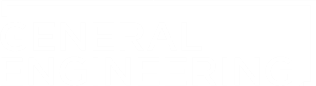 QUESTIONS?
51
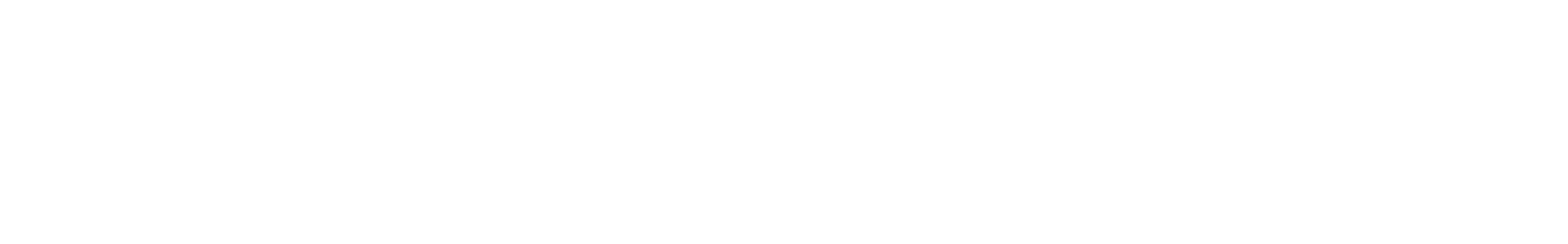 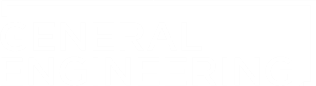